Pravdepodobnostné grafové modely
Márius Šajgalík
Jarný ontožúr, Gabčíkovo 5.4.2013
„Žiadny model nie je dobrý, ale niektoré sú užitočné“
5.4.2013
Jarný ontožúr 2013
2
Prečo PGM?
Neistota
Neúplné pozorovania stavu sveta
Šum v pozorovaní

Deklaratívna reprezentácia
Jasná sémantika
Faktorizácia
Efektívne vzory usudzovania
Poznáme metódy učenia
5.4.2013
Jarný ontožúr 2013
3
Grafové modely
Bayesovská sieť
Markovovská sieť
5.4.2013
Jarný ontožúr 2013
4
Grafové modely
Bayesovská sieť
Markovovská sieť
5.4.2013
Jarný ontožúr 2013
5
Množstvo aplikácií
Lekárska diagnóza
Diagnóza chýb
Spracovanie prirodzeného jazyka
Určovanie slovných druhov
Objavovanie tém v dokumentoch
Extrakcia vzťahov
Modely sociálnych sietí
Hľadanie génov v DNA
Počítačové videnie
Segmentácia obrazu
3D rekonštrukcia
Rozpoznávanie reči
Dekódovanie správ
Lokalizácia robota a mapovanie prostredia
Dopravná analýza
Rozpoznávanie póz
5.4.2013
Jarný ontožúr 2013
6
Prehľad
Reprezentácia
Orientovaný a neorientovaný graf
Temporálne a platňové modely

Inferencia
Exaktná a aproximačná
Rozhodovanie

Učenie
Parametrov a štruktúry
Kompletné a chýbajúce dáta
5.4.2013
Jarný ontožúr 2013
7
Základné koncepty
Náhodná premenná
Spoločná distribúcia
Podmieňovanie
Nenormalizovaná miera
Distribúcia podmienenej pravdepodobnosti
Marginalizácia
Faktor
I = {i0 (nízka), i1 (vysoká)}
N = {n0 (ľahké), n1 (ťažké)}
Z = {z1 (A), z2 (B), z3 (C)}
Inteligencia
Náročnosť
Známka
5.4.2013
Jarný ontožúr 2013
8
Základné koncepty
Náhodná premenná
Spoločná distribúcia
Podmieňovanie
Nenormalizovaná miera
Distribúcia podmienenej pravdepodobnosti
Marginalizácia
Faktor
P(N,I,Z)
Inteligencia
Náročnosť
Známka
5.4.2013
Jarný ontožúr 2013
9
Základné koncepty
Náhodná premenná
Spoločná distribúcia
Podmieňovanie
Nenormalizovaná miera
Distribúcia podmienenej pravdepodobnosti
Marginalizácia
Faktor
5.4.2013
Jarný ontožúr 2013
10
Základné koncepty
Náhodná premenná
Spoločná distribúcia
Podmieňovanie
Nenormalizovaná miera
Distribúcia podmienenej pravdepodobnosti
Marginalizácia
Faktor
P(N,I|Z)
Inteligencia
Náročnosť
Známka
5.4.2013
Jarný ontožúr 2013
11
Základné koncepty
Náhodná premenná
Spoločná distribúcia
Podmieňovanie
Nenormalizovaná miera
Distribúcia podmienenej pravdepodobnosti
Marginalizácia
Faktor
5.4.2013
Jarný ontožúr 2013
12
Základné koncepty
Náhodná premenná
Spoločná distribúcia
Podmieňovanie
Nenormalizovaná miera
Distribúcia podmienenej pravdepodobnosti
Marginalizácia
Faktor
5.4.2013
Jarný ontožúr 2013
13
Základné koncepty
Náhodná premenná
Spoločná distribúcia
Podmieňovanie
Nenormalizovaná miera
Distribúcia podmienenej pravdepodobnosti
Marginalizácia
Faktor
5.4.2013
Jarný ontožúr 2013
14
Základné koncepty
Náhodná premenná
Spoločná distribúcia
Podmieňovanie
Nenormalizovaná miera
Distribúcia podmienenej pravdepodobnosti
Marginalizácia
Faktor
Marginalizuj I
5.4.2013
Jarný ontožúr 2013
15
Základné koncepty
Náhodná premenná
Spoločná distribúcia
Podmieňovanie
Nenormalizovaná miera
Distribúcia podmienenej pravdepodobnosti
Marginalizácia
Faktor
P(I,N,Z) = P(I) * P(N) * P(Z|I,N)
Inteligencia
Náročnosť
Známka
5.4.2013
Jarný ontožúr 2013
16
Základné koncepty
Náhodná premenná
Spoločná distribúcia
Podmieňovanie
Nenormalizovaná miera
Distribúcia podmienenej pravdepodobnosti
Marginalizácia
Faktor
P(I,N,Z,S,G) =
P(I) * P(N) * P(S|I) * 
P(Z|I,N) * P(G|S)
Náročnosť
Inteligencia
Súťaž
Známka
Google
5.4.2013
Jarný ontožúr 2013
17
Základné koncepty
Náhodná premenná
Spoločná distribúcia
Podmieňovanie
Nenormalizovaná miera
Distribúcia podmienenej pravdepodobnosti
Marginalizácia
Faktor
Φ(X1,X2,X3)
Φ : Val(X1,X2,X3) -> R
Inteligencia
Náročnosť
Známka
5.4.2013
Jarný ontožúr 2013
18
Usudzovanie
Kedy X ovplyvňuje Y?
Náročnosť
Inteligencia
X->Y
X<-Y
X->W->Y
X<-W<-Y
X<-W->Y
X->W<-Y
Súťaž
Známka
Google
5.4.2013
Jarný ontožúr 2013
19
Usudzovanie
Kedy X ovplyvňuje Y?
Náročnosť
Inteligencia
X->Y
X<-Y
X->W->Y
X<-W<-Y
X<-W->Y
X->W<-Y
Súťaž
Známka
Google
5.4.2013
Jarný ontožúr 2013
20
Usudzovanie
Kedy X ovplyvňuje Y ak pozorujeme Z?
Náročnosť
Inteligencia
Súťaž
Známka
Google
5.4.2013
Jarný ontožúr 2013
21
Usudzovanie
Kedy X ovplyvňuje Y ak pozorujeme Z?
Náročnosť
Inteligencia
Súťaž
Známka
Google
5.4.2013
Jarný ontožúr 2013
22
Usudzovanie
Kedy X ovplyvňuje Y ak pozorujeme Z?
Náročnosť
Inteligencia
Súťaž
Známka
Google
5.4.2013
Jarný ontožúr 2013
23
Usudzovanie
Kedy X ovplyvňuje Y ak pozorujeme Z?
Náročnosť
Inteligencia
Súťaž
Známka
Google
5.4.2013
Jarný ontožúr 2013
24
Skryté premenné
5.4.2013
Jarný ontožúr 2013
25
Markovova sieť
A
B
C
D
5.4.2013
Jarný ontožúr 2013
26
Naivný Bayesov klasifikátor
Trieda
X1
X2
Xn
5.4.2013
Jarný ontožúr 2013
27
Skrytý Markovov model
Určovanie slovných druhov
Rozpoznávanie reči
S3
S2
S1
S0
O3
O1
O2
5.4.2013
Jarný ontožúr 2013
28
Lineárny dynamický systém – Kalmanov filter
GPS
Určovanie polohy lietadiel
S3
S2
S1
S0
O3
O1
O2
5.4.2013
Jarný ontožúr 2013
29
Markovove náhodné pole
5.4.2013
Jarný ontožúr 2013
30
Párová Markovova sieť
5.4.2013
Jarný ontožúr 2013
31
Párová Markovova sieť
5.4.2013
Jarný ontožúr 2013
32
Párová Markovova sieť
5.4.2013
Jarný ontožúr 2013
33
Podmienená náhodná sieť
5.4.2013
Jarný ontožúr 2013
34
Platňová notácia
Základná sieť
(ground network)
Platňová notácia
Trieda
Trieda
Xi
X1
X2
Xn
N
5.4.2013
Jarný ontožúr 2013
35
Platňová notácia
LDA – Latentná Dirichletova analýza
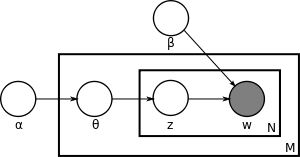 5.4.2013
Jarný ontožúr 2013
36
Prehľad
Reprezentácia
Orientovaný a neorientovaný graf
Temporálne a platňové modely

Inferencia
Exaktná a aproximačná
Rozhodovanie

Učenie
Parametrov a štruktúry
Kompletné a chýbajúce dáta
5.4.2013
Jarný ontožúr 2013
37
Užitočné odkazy
https://www.coursera.org/course/pgm
http://www.cs.ubc.ca/~murphyk/
https://sites.google.com/site/cs228tspring2012/
https://code.google.com/p/pmtk3/
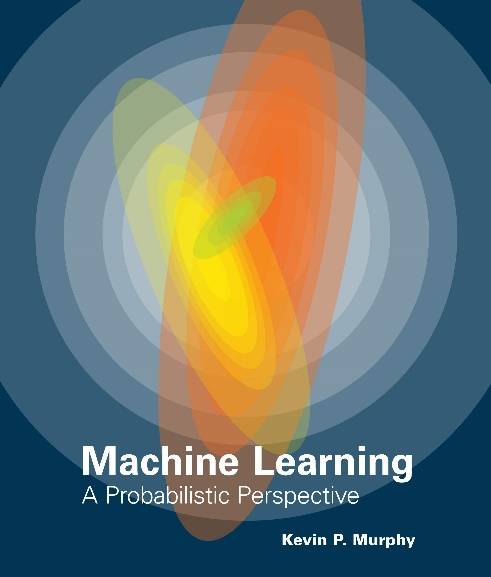 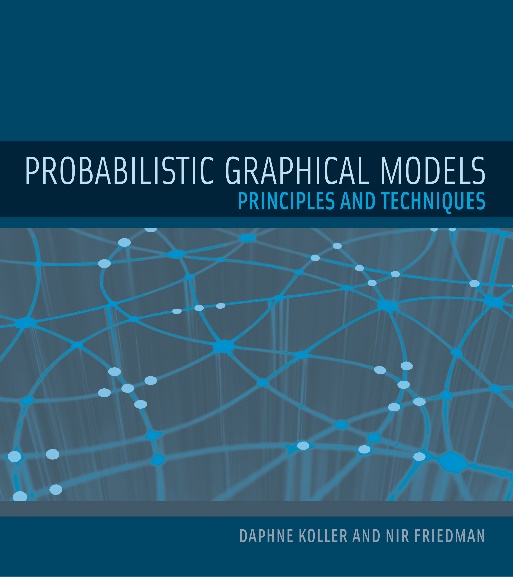 5.4.2013
Jarný ontožúr 2013
38